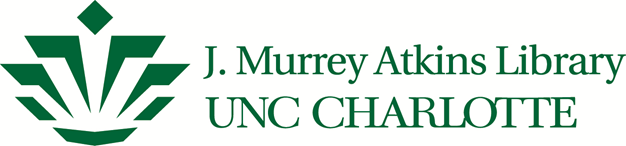 Copyright on Campus	Legal Affairs Fall Symposium
Peggy E. Hoon, J.D.
Scholarly Communications Librarian
J. Murrey Atkins Library
October 30, 2013
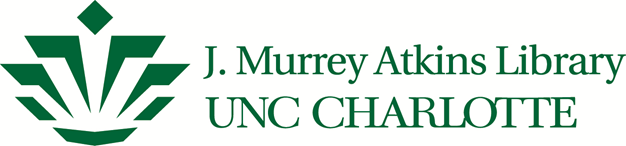 UNC CHARLOTTE RESOURCES
Peggy Hoon – 
Who
Where
What
How
Contact Information
phoon@uncc.edu
7-5540
Education, resources, guidance
NOT Legal Advice
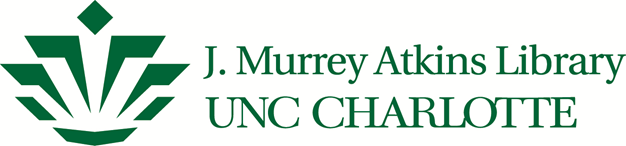 Copyright Resource Site
The Essential Copyright
A Guide To Copyright In The Educational Setting
copyright.uncc.edu
Topics:  Using Copyrighted Materials, 
Copyright Ownership Issues, Open Access, Fair Use, 
Online Teaching and many more
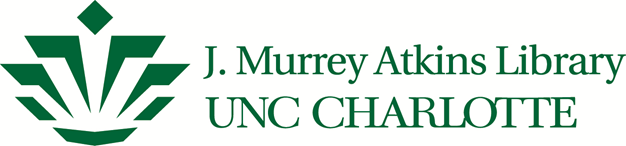 What?
Resource on scholarly communication issues including copyright and fair use
Provide guidance on fair use and other issues such as database licensing, user privacy, materials on reserve, interlibrary loan and document delivery services
Provide workshops and presentations on copyright, fair use and other scholarly communication topics
Offer access to information resources on scholarly communication and copyright
Examples:
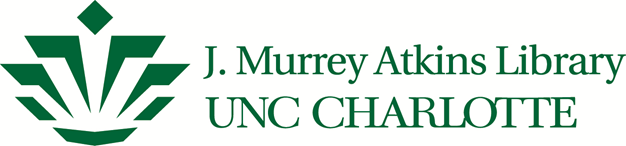 What Can You Use in Your Moodle Course?
Who Owns Your Work?
Lawful Digitization Projects
Licensing Library Electronic Resources
Review of Author Publication Agreements
Student Works/ETDs
Open Access
Fair Use
Current Legislation and Court Cases
And more…
Some Typical Questions
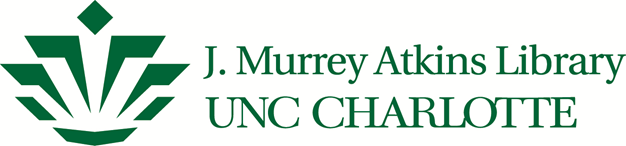 How do I copyright my work?
Can I stream an entire work online?
What is the public domain?
When and how do I get permission to use works?
When does the University own my work?
How do I protect my works?
What is fair use – is it fair use if my use does not make money?
What is Open Access?
[Speaker Notes: Contact me – I can help; individually, can come to your department, unit or college; can come to your class.  Here for you – a resource to help you get to YES in a lawful manner, minimal risk.  Work on conjunction]
OPEN ACCESS
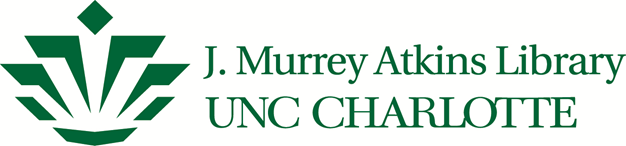 Online digital freely accessible and free of of most, if not all, use restrictions
Either in an Open Access Journal or
Available in an open-to-the-world online repository
UNC Charlotte Open Access Initiative has begun this fall with the support and resources/leadership of the library
Many excellent reasons for this
[Speaker Notes: Online digital freely accessible and free of most, if not all use restrictions
Either in an OA journal or
Available in an open-to-the-world online repository]
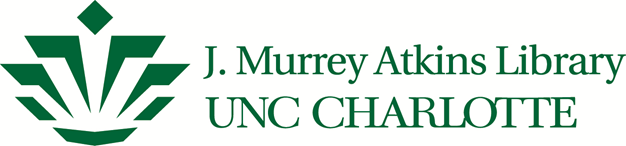 OPEN ACCESS
Compatible with copyright
Compatible with peer-review
Compatible with freedom to publish wherever see fit
Logically should result in greater access to your works – greater dissemination and, if warranted, greater citation rates.
Nevertheless, alternate methods of measuring impact of OA articles are currently developing and garnering attention
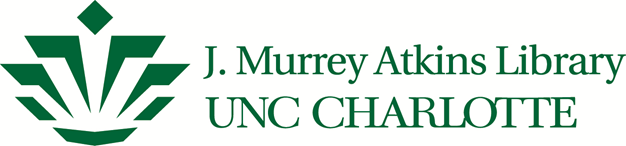 FEDERAL GRANT MANDATES
National Institutes of Health
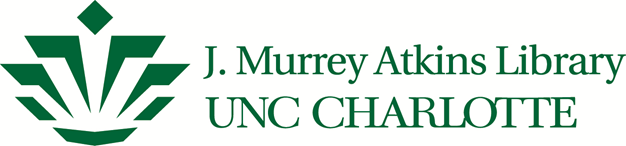 FEDERAL GRANT MANDATES
National Institutes of Health
Agency for Healthcare Research and Quality 
Agriculture Department
Centers for Disease Control and Prevention 
Defense Department 
Education Department
Energy Department
Environmental Protection Agency
Federal Aviation Administration 
Federal Highway Administration 
Food and Drug Administration
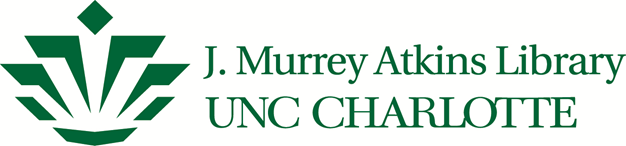 FEDERAL GRANT MANDATES
Institute of Museum and Library Sciences
Interior Department
National Aeronautics and Space Administration
National Endowment for the Humanities
National Institute of Standards and Technology 
National Oceanic and Atmospheric Administration 
National Science Foundation
Smithsonian Institution 
State Department 
US Geological Survey
USAID
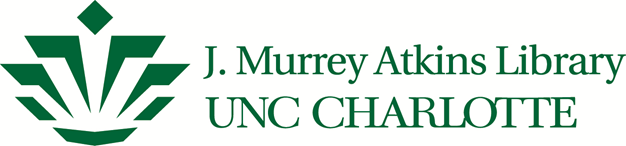 library.uncc.edu/openaccess
[Speaker Notes: Lead or Follow

Become part of the national and international conversations concerning the shape and landscape of OA
This paradigm shift, what form and structure it takes, will affect every faculty/researcher on this campus. 
It is YOUR (faculty/researcher) system – do you want to help shape it or do you want others to do it for you, without your input?]
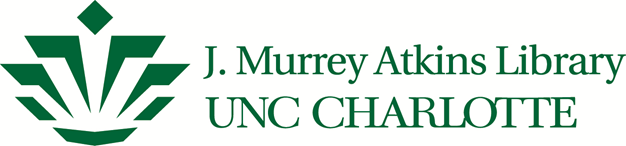 Open Access SymposiumNovember 4 & 5
library.uncc.edu/openaccess